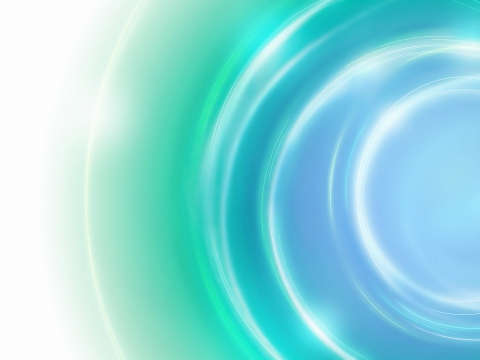 Первый полет в космос.
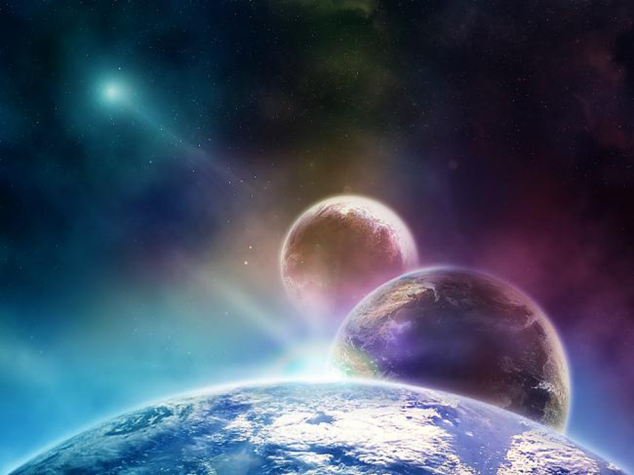 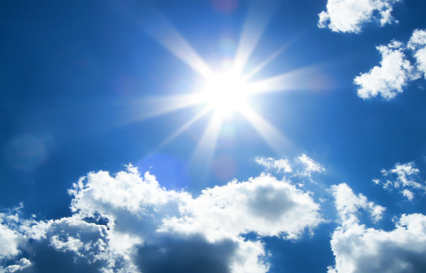 Небо Земли – это наше огромное окно в космос. Через  него мы можем увидеть множество небесных светил.
Главное светило – это наша дневная звезда Солнце.
Ночью мы можем наблюдать Луну и звезды.
Звезды собраны в созвездия. Самые известные из них – это созвездия Большой и Малой Медведицы
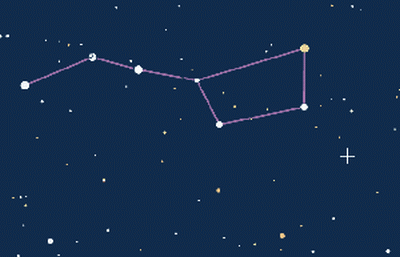 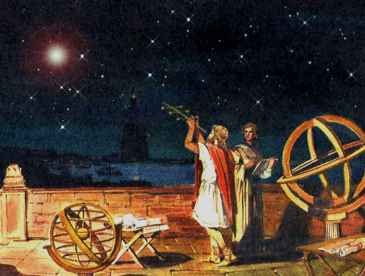 Люди с самых давних времен любили смотреть на звезды, и им было очень интересно – какие же они на самом деле!
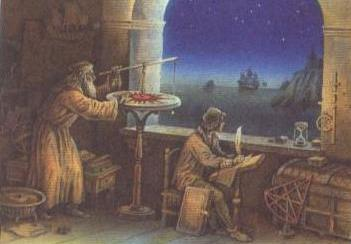 Но сначала люди научились покорять воздушное пространство. Были придуманы воздушный шар, затем дирижабль и аэроплан. Им на смену постепенно пришли самолет и вертолет.
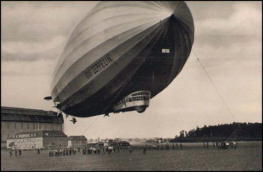 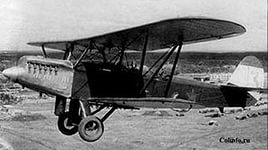 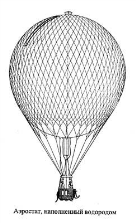 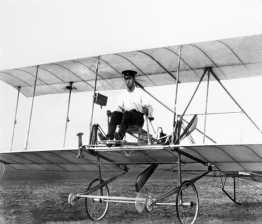 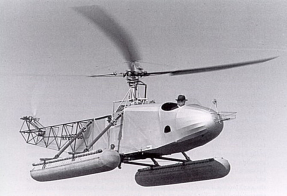 И вот однажды люди решили полететь в космос! К звездам! Для полета в космос люди построили космическую ракету
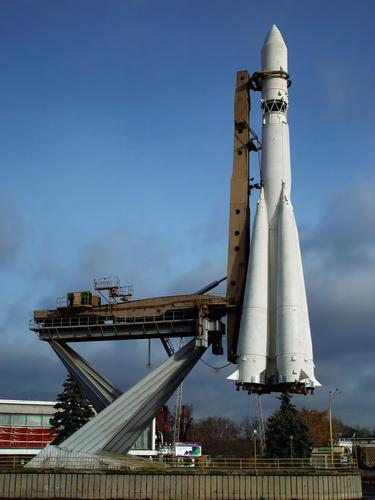 Прежде чем человек полетел в космос, там побывали животные.   Первой в космос отправилась  собака Лайка.     В то время люди ещё очень мало знали о космосе, а космические аппараты ещё не умели возвращать с орбиты. Поэтому Лайка навсегда осталась в космическом пространстве.
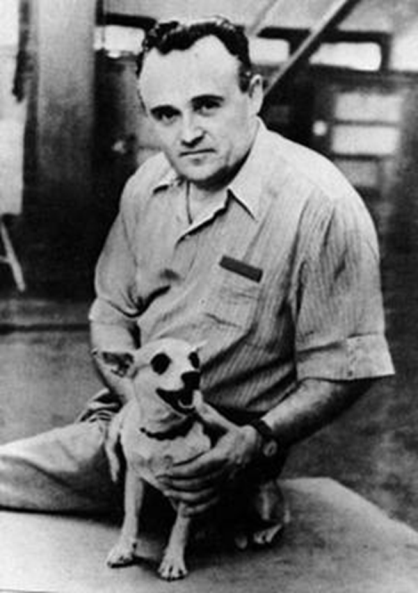